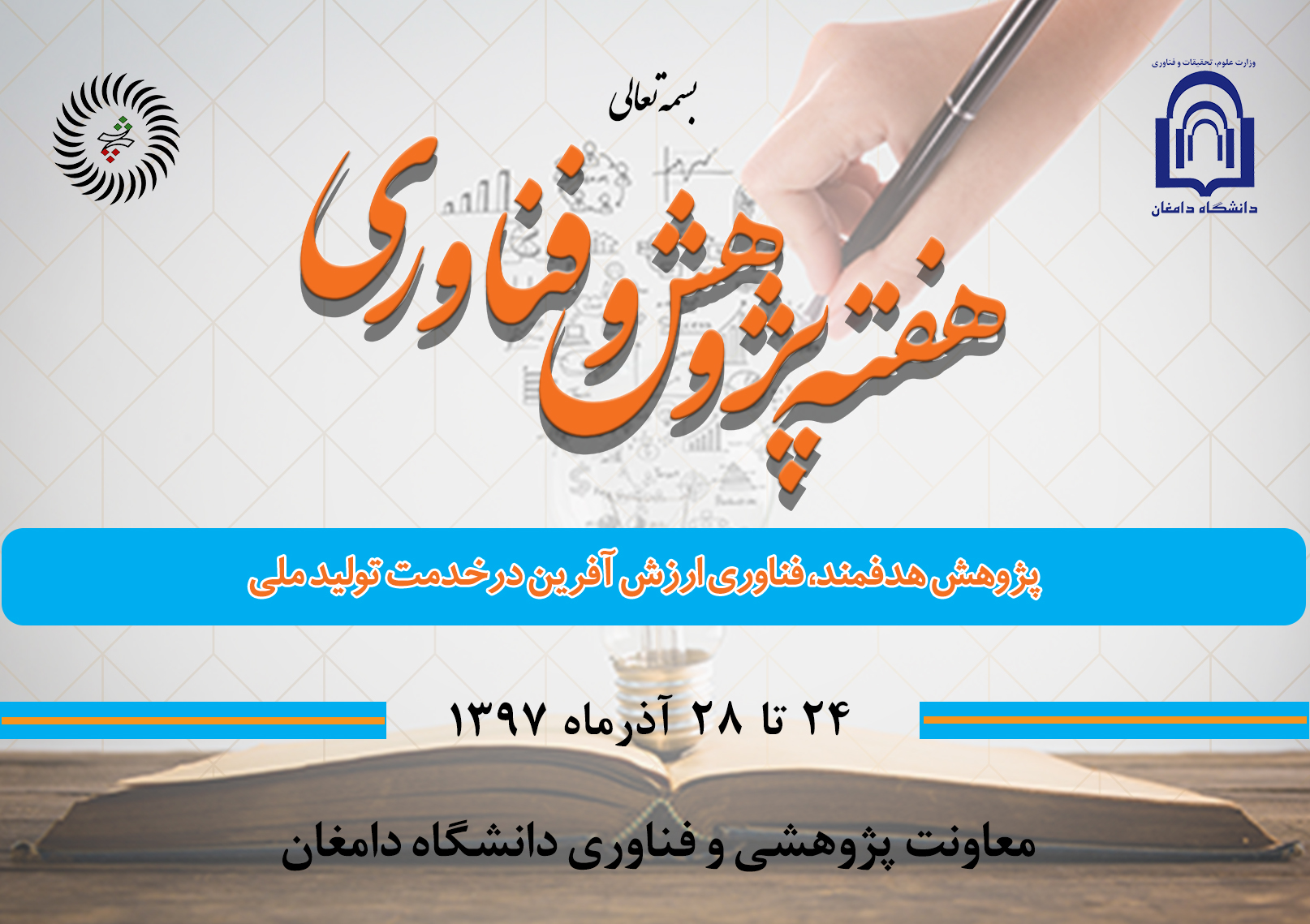 دانشگاه کارآفرین
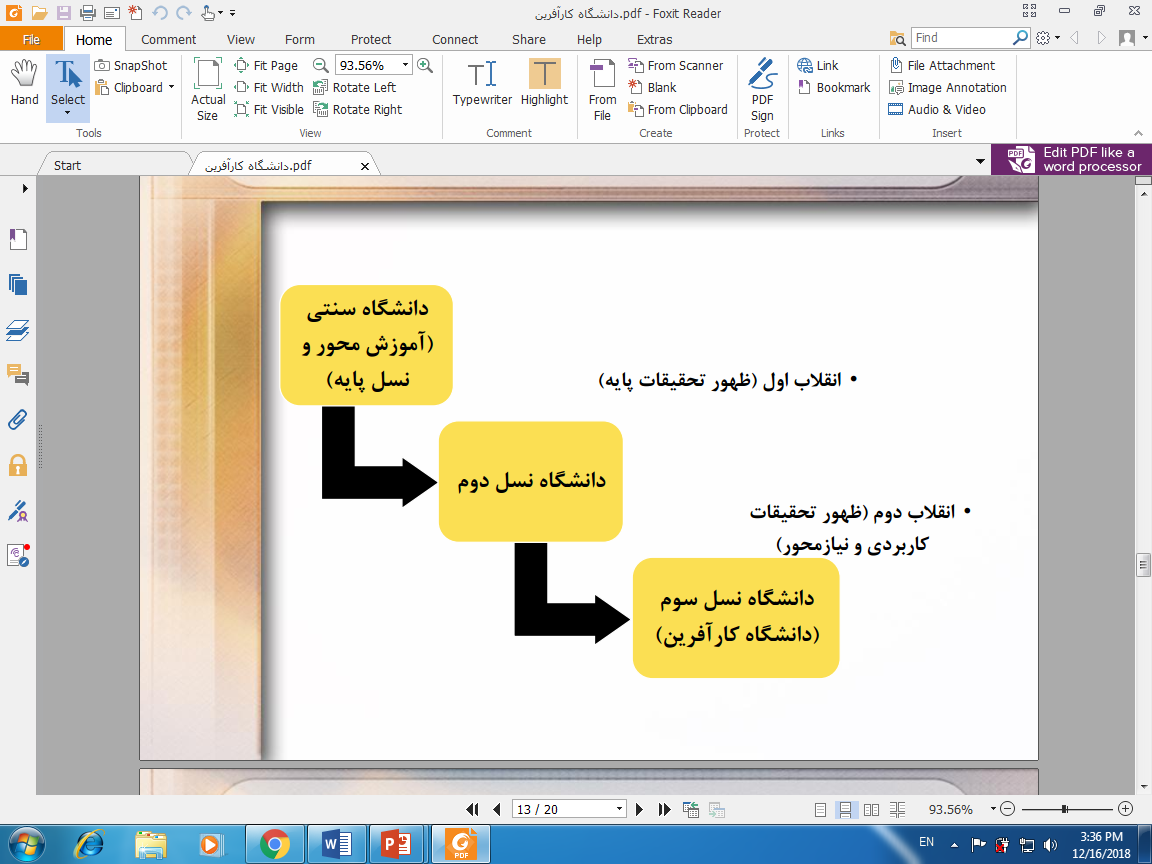 دانشگاه کارآفرین در جستجوی سبک نوآورانه برای ورود به کسب و کار است. لازمۀ این امر، تغییرات اساسی در ویژگی سازمانی دانشگاه است.

کارآفرینی دانشگاهی به معنی ایجاد محیطی برای کاربرد دانش و تحریک رفتار کارآفرینانه در میان تمام اعضا و ساختارهای مجموعۀ علمی و دانشگاهی است
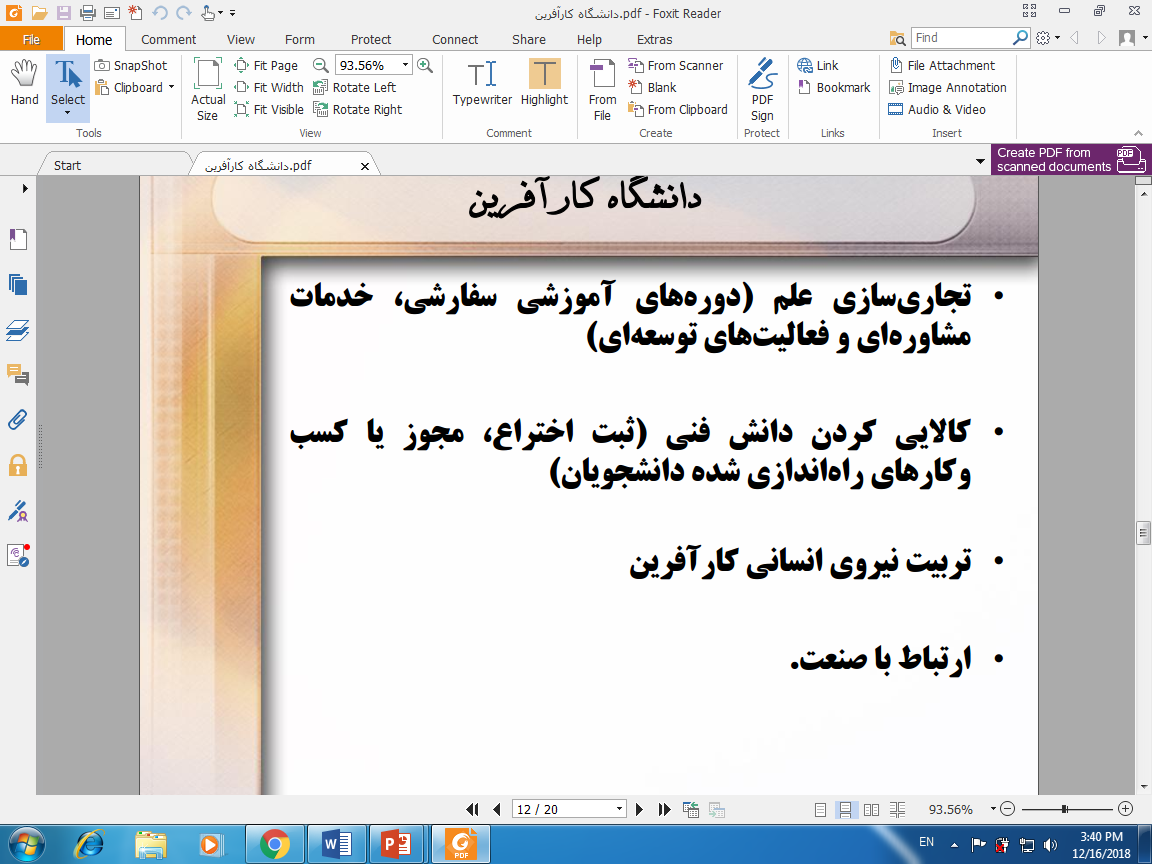 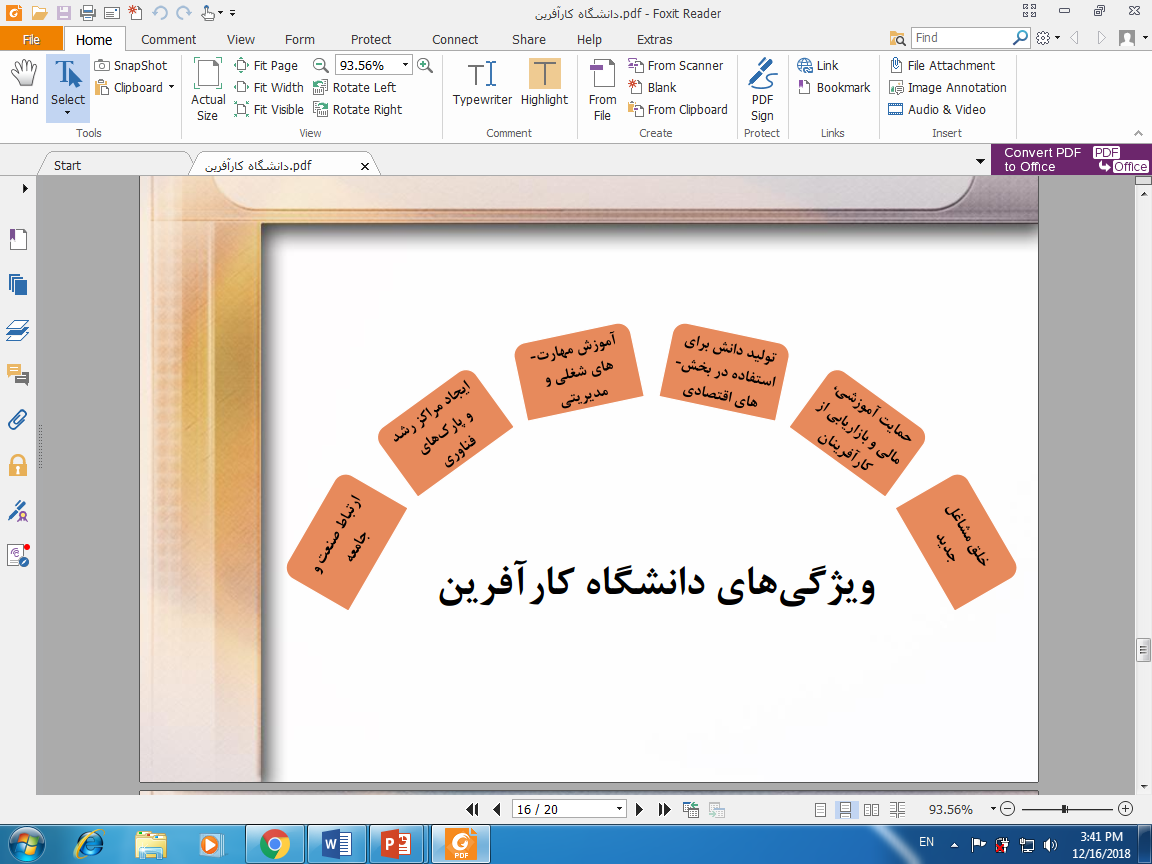 همه چیز باید منجر به کار شود، در غیر این صورت اصولا اتفاقی نیفتاده است(دراکر)
در سالهای آینده افزایش دانشجو و هیات علمی، عامل اصلی محرک درتعیین بودجه دانشگاهها نبوده و از وزن اثرگذاری آن تا مقدار قابل توجهی کاسته خواهد شد. در رویکرد جدید تعیین اعتبار، دانشگاهها و موسسات آموزش عالی که امتیاز مناسبی در شاخصهای عملکردی کسب نمایند، ازاعتبارات هزینه ای بیشتری بهره مند خواهند شد، لذا شایسته است مدیریت دانشگاهها این موضوع را مورد توجه قرار داده و تلاش خود را در بهبود شاخصهای عملکرد برای جذب اعتبار بیشترمعطوف دارند.
مدل جدید تعیین و توزیع بودجه دانشگاه ها و موسسات آموزش عالي
برمبنای شاخص های عملکرد
در لایحه 1397
در لایحه بودجه ۱۳۹۷ دانشگاه های کشور با تکیه بر تجارب مدلسازی توزیع اعتبار بر مبنای شاخص های عملکرد سال گذشته، مبلغ 3/100 میلیارد ریال (معادل ۴0 درصد رشد اعتبارات دانشگاه ها در لایحه ۱۳۹۷ )، در قالب مدل شاخص های عملکرد در بین دانشگاه ها توزیع شد. 

هر چند اعتبار توزیع شده نسبت به کل اعتبار هزینه ای دانشگاه ها مقدار ناچیزی است (حدود 4/3 درصد)، ولی از آنجا که در لوایح بودجه برنامه ریزی برای مقادیر حاشیه ای و جزیی افزایش یا تغییر اعتبار، امکانپذیر است، مبلغ فوق سهم قابل توجهی بوده و بخش عمده ای از رشد اعتبار برخی از دانشگاه های کشور را شامل می شود.
اهداف طراحي مدل شاخص های عملکرد
توجه ویژه به مولفه های کارآمدی در مدیریت دانشگاه ها و موسسات آموزش عالی و توزیع عادلانه منابع براساس شاخص های کیفی و تعیین بخشی از بودجه دانشگاه ها مستقل از تعداد دانشجو و هیأت علمی آنها
استفاده از ظرفیت بودجه جهت سیاست گذاری، رفتارسازی و هدایت دانشگاه ها و موسسات آموزش عالی در جهت تحقق اهداف بخش آموزش عالی و اجتناب از افزایش تعداد دانشجوی دولتی با توجه به کاهش همزمان جمعیت دانشجویی و همچنین کاهش جمعیت دانشجوی دولتی
شاخص های سنجش عملکرد در دانشگاه ها بر اساس مدل جدید
تبیین و توضیح شاخص های پژوهشي
محاسبات شاخص ترکیبي ارتباط با صنعت
رتبه دانشگاه دامغان 57 در بین 94 دانشگاه
وزن اثرگذاری مقالات ISI با مقالات داخلي در شاخص ترکیبي
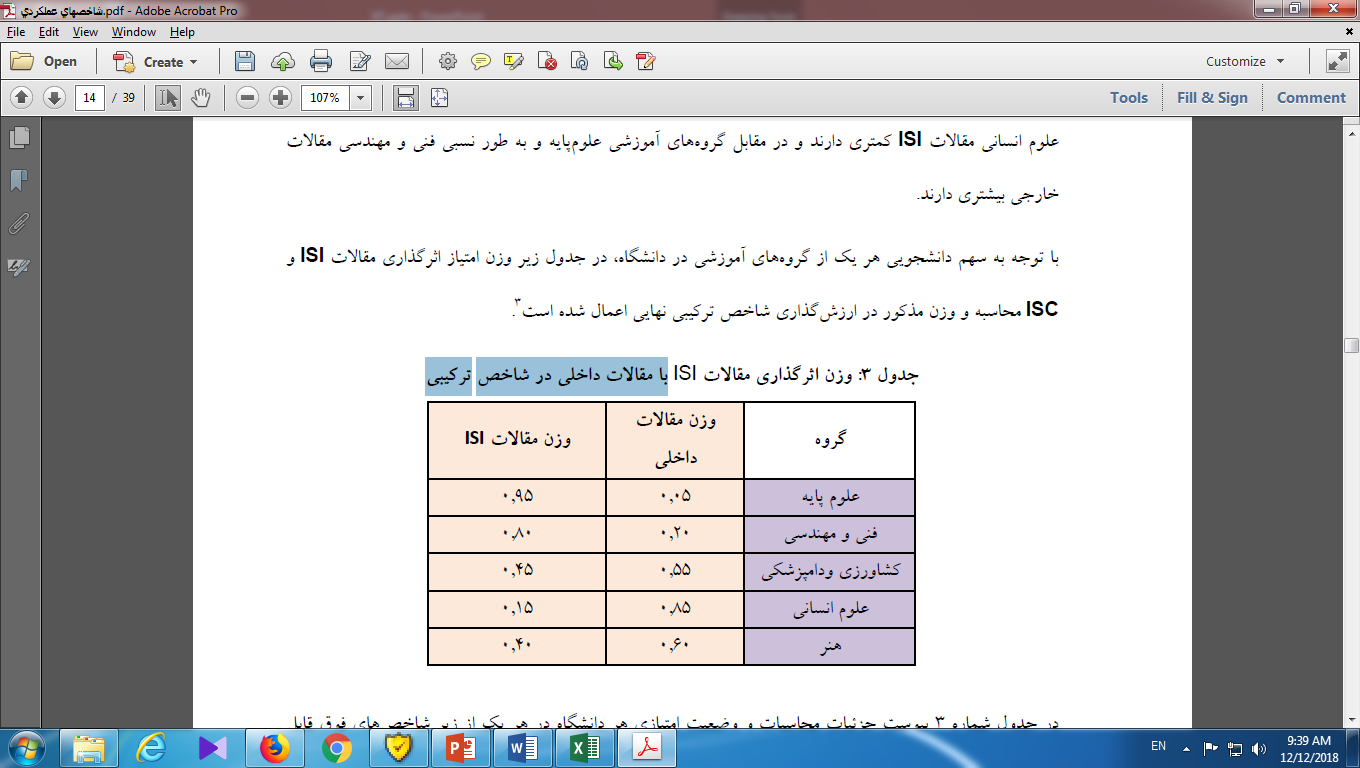 محاسبات شاخص ترکیبي سرانه مقالات و استنادات
رتبه دانشگاه دامغان 55 در بین 97 دانشگاه
اطلاعات شاخص های پایه، امتیاز هر دانشگاه در هر شاخص، امتیاز مجموع شاخص ها، وزن امتیازی
رتبه دانشگاه دامغان 62 در بین 93 دانشگاه
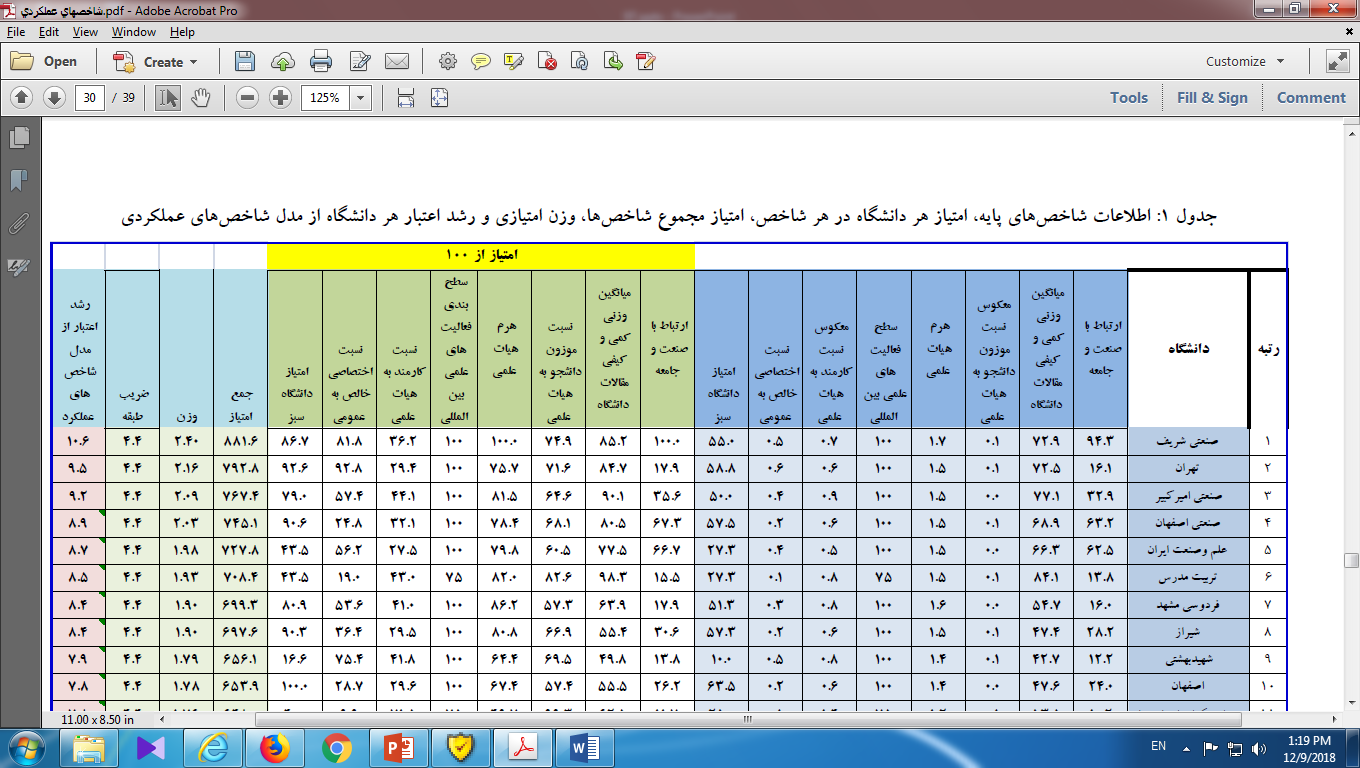 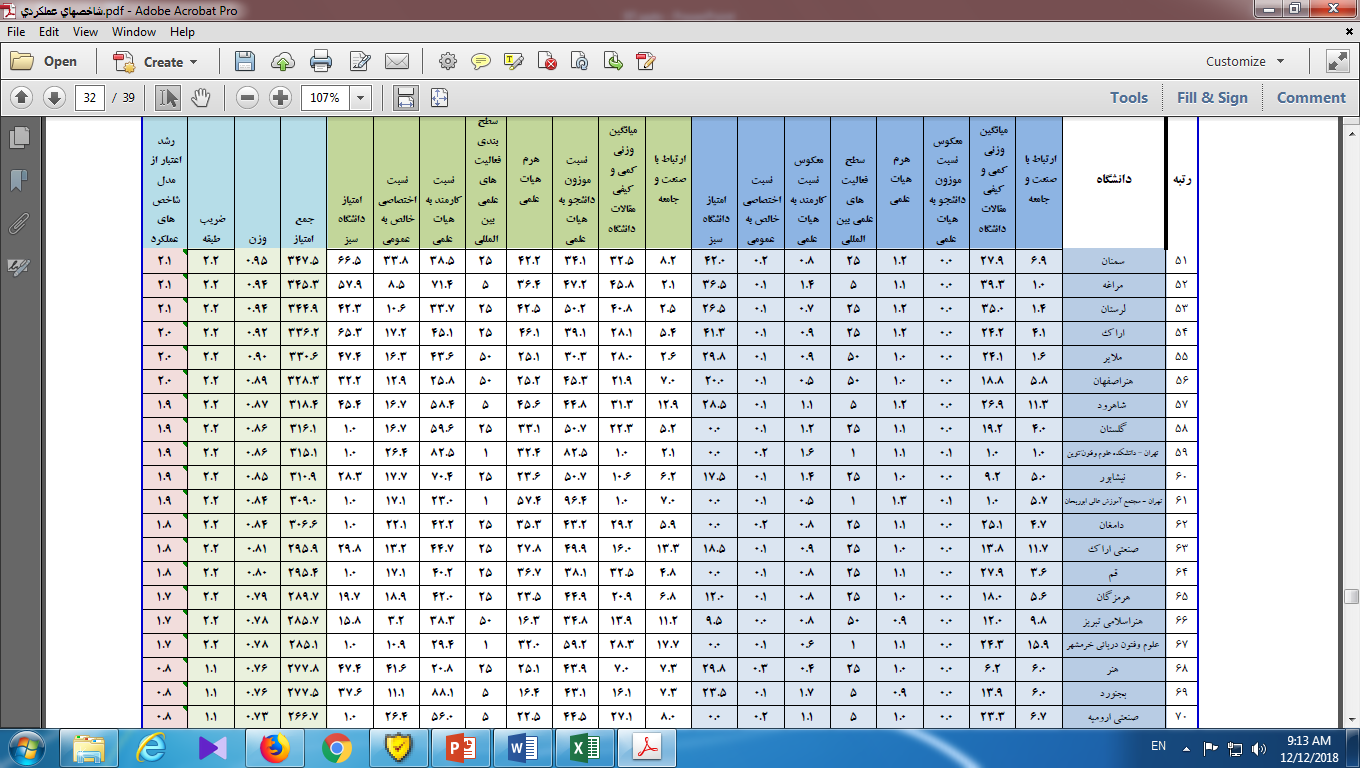 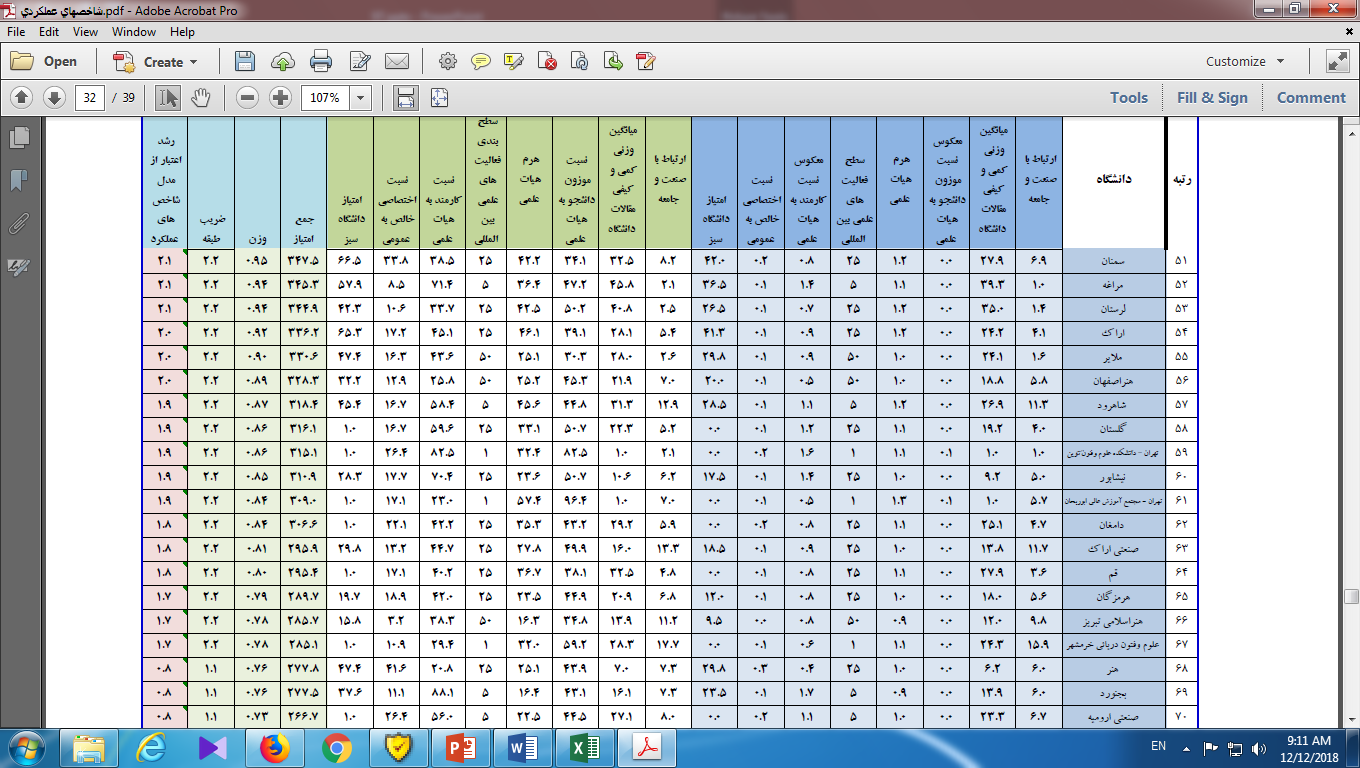 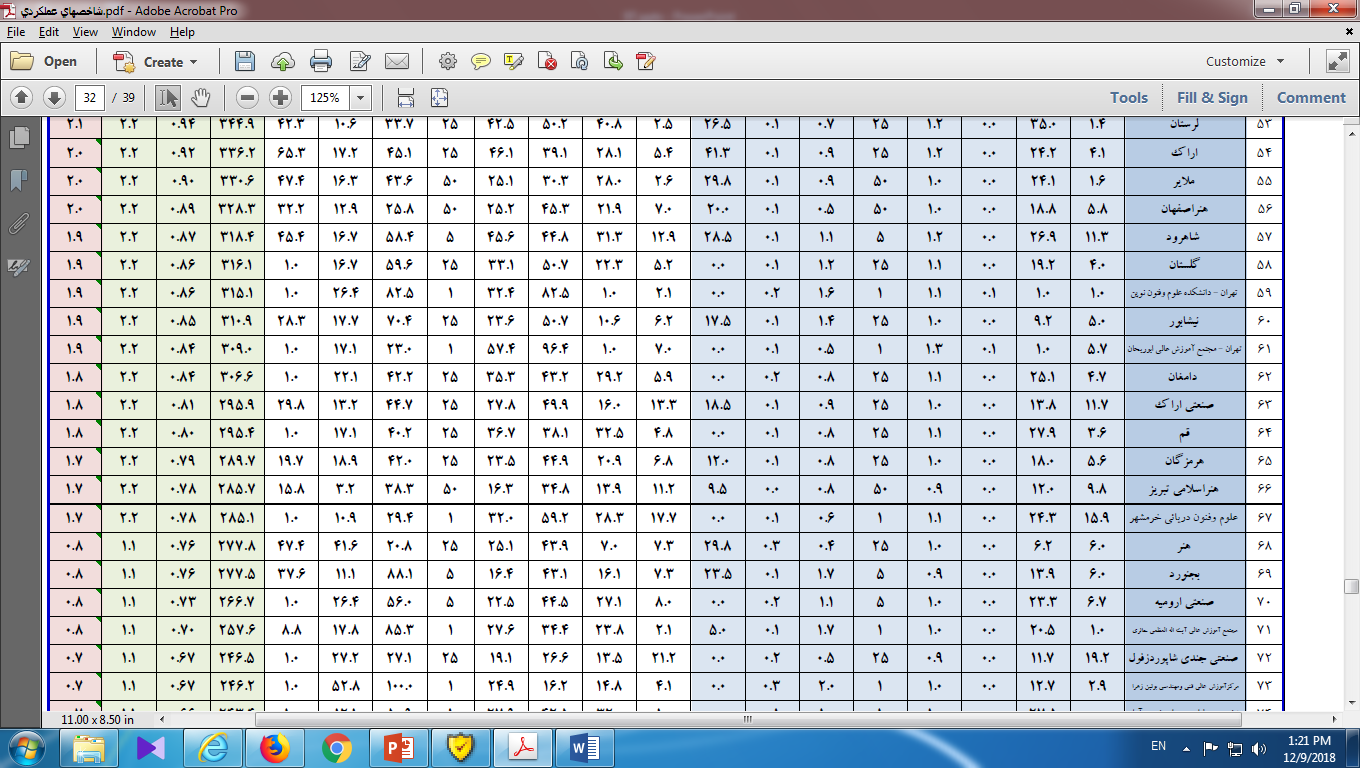 گزارش بودجه معاونت پژوهشی
* با احتساب بودجه دانشکده ها
درآمد های معاونت پژوهشی در سال 96 و 97
طرح های پژوهشی خارج از دانشگاه (خاتمه یافته)آذر 96 - آذر 97
طرح های پژوهشی خارج از دانشگاه (جاری) آذر 96 - آذر 97
مقایسه عملکرد پژوهشی
 دانشکده ها به تفکیک
(مبنا اطلاعات وارد شده در سامانه گلستان)
سرانه کل مقالات چاپ شده به تفکیک دانشکده هادر سالهای 2018-2016
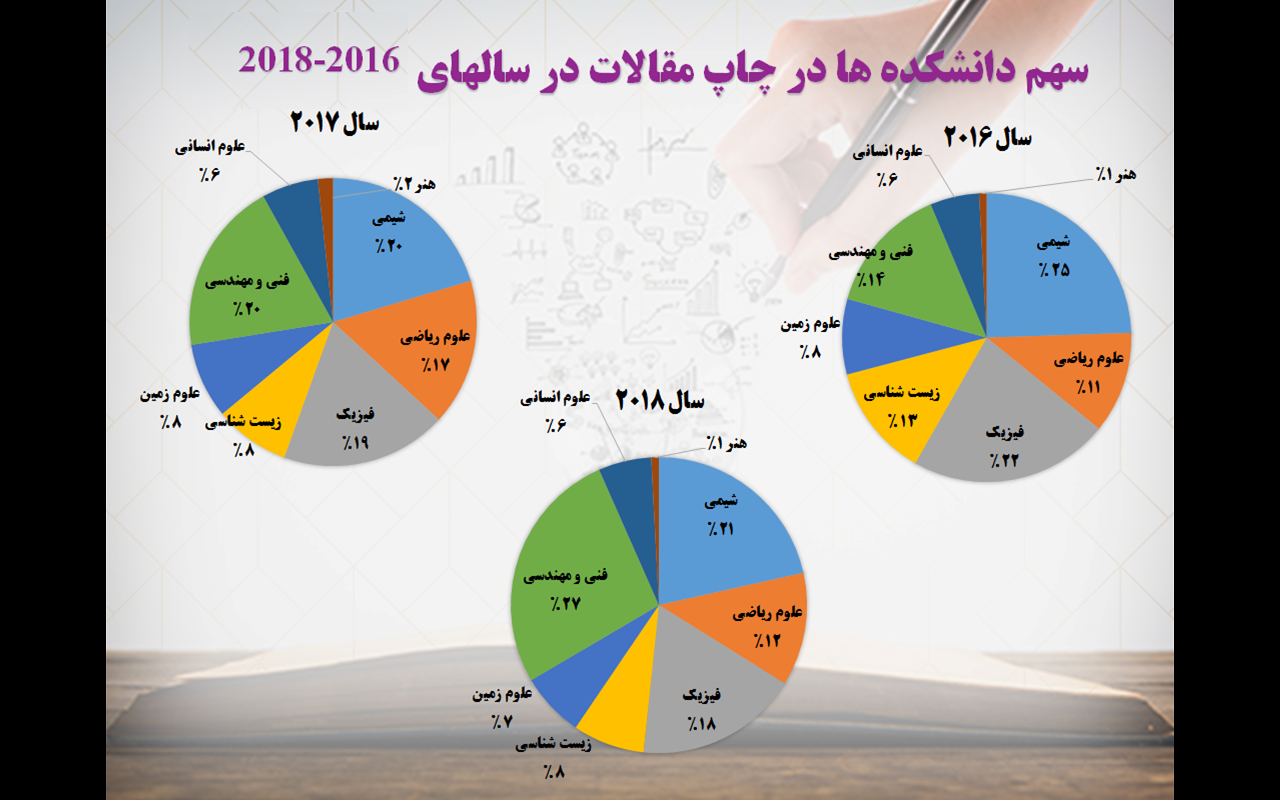 سرانه مقالات ISI چاپ شده به تفکیک دانشکده هادر سالهای 2018-2016
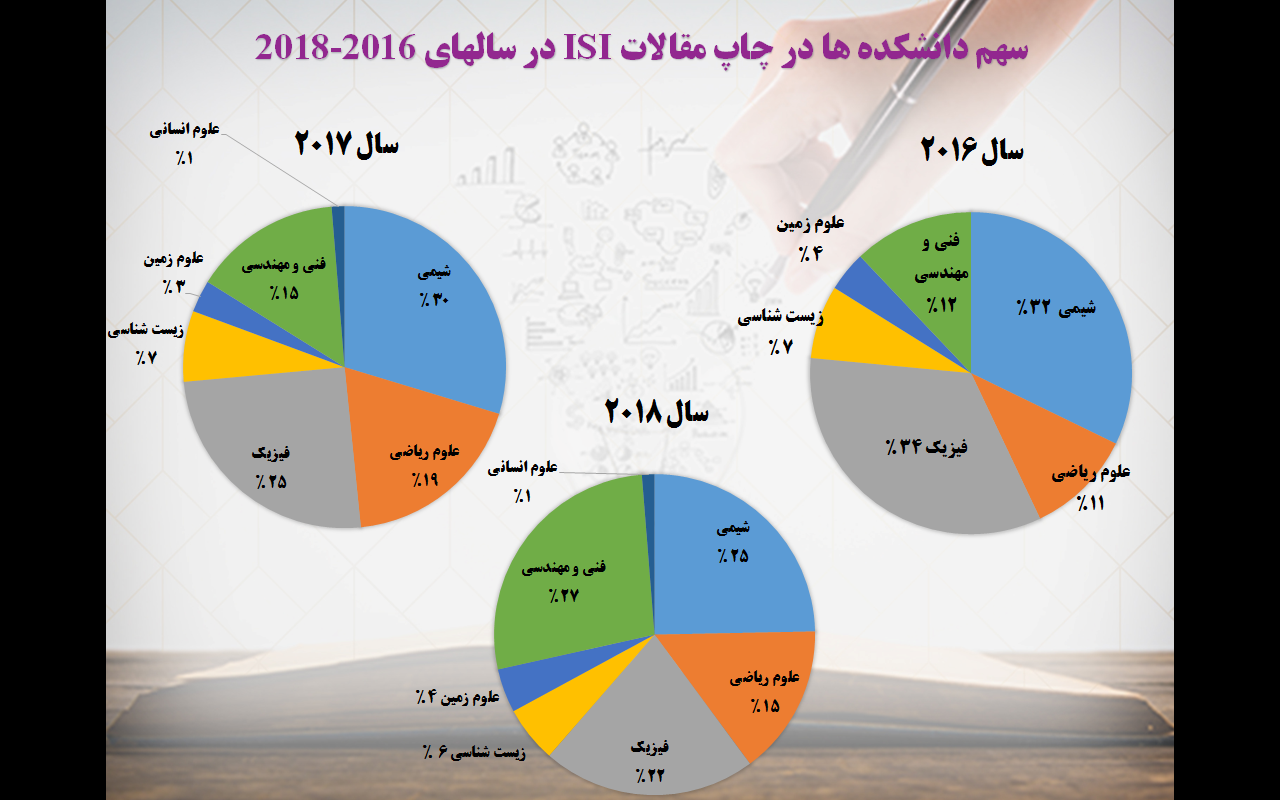 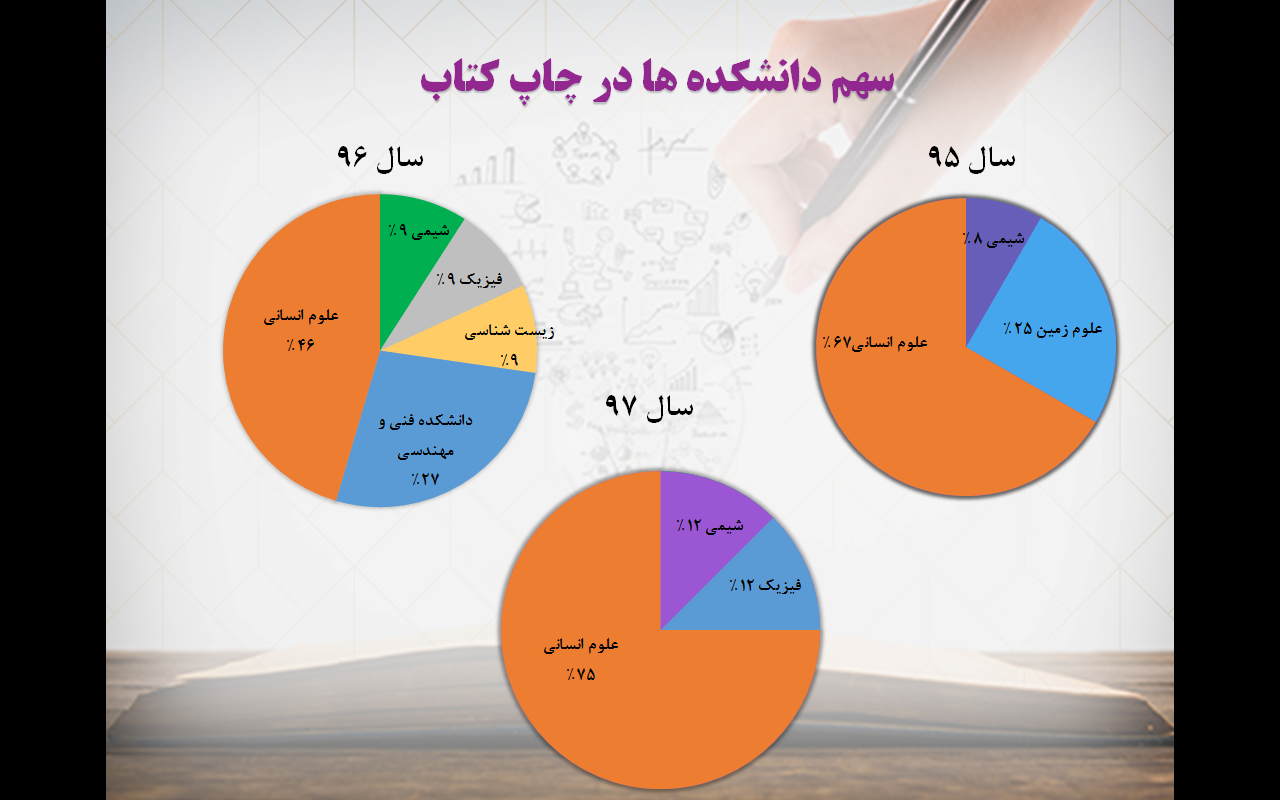 راه اندازی وب سایت انگلیسی دانشگاه با آدرس http://en.du.ac.ir/
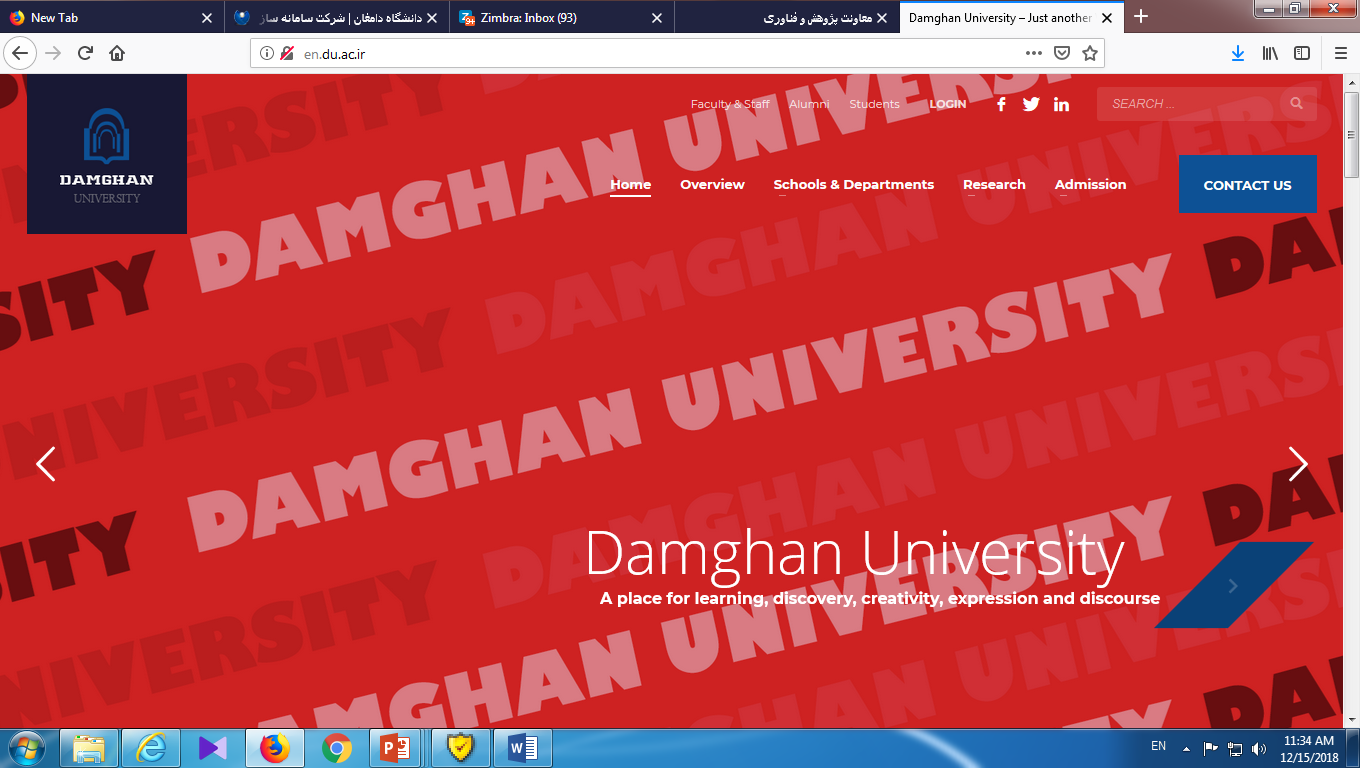 با تشکر از توجه شما

آذرماه 1397